Obuka službenika za javne nabavke
POSTUPAK PRAVNE ZAŠTITE
Elma Šenderović, ma. iur.
Sarajevo, oktobar 2024. godine
STRANKE U POSTUPKU PRAVNE ZAŠTITE:
žalilac
ugovorni organ i odabrani ponuđač
mogu biti i drugi privredni subjekti koji imaju pravni interes u predmetnom postupku JN

POSTUPAK se vodi na jednom od službenih jezika u BiH, uz upotrebu latiničnog ili ćiriličnog pisma

Ugovorni organ NE MOŽE potpisati ugovor o javnoj nabavci u roku 15 dana od dana kada su ponuđači obaviješteni o izboru najpovoljnijeg ponuđača.
ZABRANA POTPISIVANJA UGOVORA NE PRIMJENJUJE SE: 

ako je samo jedan ponuđač učestvovao u otvorenom postupku, pregovaračkom postupku bez objave obavještenja i u postupku dodjele ugovora o nabavci usluga iz Aneksa II. i njegova ponuda je izabrana pod uslovom da nije objavljeno ex ante obavještenje o transparentnosti

ako je samo jedan ponuđač učestvovao u drugoj fazi ograničenog postupka, pregovaračkog postupka s objavom obavještenja i takmičarskog dijaloga i njegova ponuda je izabrana

u slučaju dodjele ugovora u sklopu okvirnog sporazuma ili dinamičkog sistema kupovine

Izjavljena žalba ne sprečava potpisivanje ugovora o javnoj nabavci za lotove na koje nije izjavljena žalba.
U slučaju da na odluku o dodjeli ugovora u postupku nabavke male vrijednosti  nema žalbe, ugovorni organ dužan je zaključiti ugovor u roku od deset dana  od dana obavještavanja učesnika postupka o izboru najpovoljnijeg ponuđača.

***

Član 97. ZJN
AKTIVNA LEGITIMACIJA

Žalbu može podnijeti svaki privredni subjekat koji ima ili je imao interes za dodjelu ugovora o javnoj nabavci i koji učini vjerovatnim da je u konkretnom postupku javne nabavke bila ili mu je mogla biti prouzrokovana šteta zbog nezakonitog postupanja ugovornog organa, a koje se u žalbi navodi kao povreda ovog zakona i podzakonskih akata od strane ugovornog organa u postupku javne nabavke.
PONUĐAČ KOJI NIJE DOSTAVIO PRIHVATLJIVU PONUDU U POSTUPKU JAVNE NABAVKE NITI ŽALBOM OSPORIO NEPRIHVATLJIVOST SVOJE PONUDE NEMA AKTIVNU LEGITIMACIJU ZA IZJAVLJIVANJE ŽALBE


ZAKLJUČAK URŽ-a broj: JN2-03-07-1-1760-8/21 od 12.08.2021. godine

PRESUDA SUDA BiH broj: S1 3 U 041210 21 U od 19.04.2023. godine

„... po ocjeni ovog upravnog vijeća, pravilno je tuženi postupio, kada je osporenim zaključkom odbacio žalbu tužitelja iz razloga nedostatka aktivne legitimacije. Naime, ovo iz razloga što iz spisa predmeta proizilazi da tužitelj nije ponudio prihvatljivu ponudu, odnosno da je njegova ponuda ocijenjene kao neprihvatljiva, a iz samog sadržaja žalbe, proizilazi da tužitelj tu činjenicu nije osporavao u svojoj žalbi, već isključivo ponudu prvorangiranog ponuđača. Dakle, imajući u vidu navedeno, tužitelj u konkretnom slučaju nije dokazao postojanje pravnog interesa za izjavljivanje žalbe u smislu citirane odredbe člana 97. Zakona.“
ZAKLJUČAK URŽ-a broj: JN2-01-07-1-3219-7/22 od 21.12.2022. godine

PRESUDA SUDA BiH broj: S1 3 U 044820 23 U od 26.04.2024. godine

„Apelaciono vijeće ovog suda je u Presudi broj: Sl 3U 041424 23 Uvp od 17.11.2023. godine, svakako imajući u vidu i relevantnu praksu Evropskog suda pravde, ukazalo da nije dovoljno da se žalitelj samo pozove na vjerovatnost nastanka štete, nego to treba i da dokaže i to na način da u žalbi navede koje su to okolnosti zbog kojih smatra da mu je već nastala ili da mu je mogla nastati šteta, te da to potkrijepi i relevantnim dokazima, čime bi dokazao da ima aktivnu legitimaciju za izjavljivanje žalbe i pokretanje žalbenog postupka. a da to isto pokretanje nije u svrhu ometanja predmetnog postupka javne nabavke. Istom odlukom se ukazuje da svrha učestvovanja u postupku javne nabavke nije da se osporavaju ponude drugih ponuđača s ciljem poništavanja postupka, niti se na takav ishod iko može sa sigurnošću osloniti da bi za sebe izdejstvovao korist.“ 

ZAKLJUČAK URŽ-a broj: JN2-01-07-1-948-10/22 od 21.04.2022. godine
PONUĐAČ KOJI JE NAKON E-AUKCIJE ZAVRŠIO KAO PRVORANGIRANI NEMA AKTIVNU LEGITIMACIJU ZA PODNOŠENJE ŽALBE U POSTUPKU JAVNE NABAVKE.

ZAKLJUČAK URŽ-a broj: JN1-03-07-1-2933-8/23 od 16.11.2023. godine

„Stoga, imajući u vidu iznensenu pravno relevantnu činjenicu, da je žalitelj izabran kao najpovoljniji ponuđač u predmetnom postupku javne nabavke (nakon provedene e-aukcije), a imajući u vidu suštinski i formalni smisao odredbi iz člana 97. ZJN, te uobičajnu doktrinu nastupanja i nadmetanja u postupku javne nabavke, na bazi svih prednje iznesenih činjenica, uzevši svaki dokaz posebno i sve zajedno, zaključuje se da je žalitelj ostvario svoj interes za dodjelu ugovora o javnoj nabavci zbog čega nisu ispunjeni kumulativni uslovi za pokretanje postupka pravne zaštite u smislu odredbe člana 97. ZJN jer iz citiranih odredbi ZJN jasno proizilazi da je postojanje pravnog interesa predusov za ulaganje žalbe.“

DRUGORANGIRANI KOJI OSPORAVA PONUDU TREĆERANGIRANOG U POSTUPKU U KOJEM NIJE PREDVIĐENA E-AUKCIJA NEMA AKTIVNU LEGITIMACIJU

ZAKLJUČAK URŽ-a broj: JN2-03-07-1-1594-9/23 od 03.08.2023. godine

ŽALILAC KOJI NA ZAHTJEV UO NIJE DOSTAVIO OBRAZLOŽENJE NEPRIRODNO NISKE CIJENE NEMA AKTIVNU LEGITIMACIJU

ZAKLJUČAK URŽ-a broj: JN2-03-07-1-1979-8/21 od 05.08.2021. godine
žalba se izjavljuje URŽ-u putem ugovornog organa u pisanoj formi direktno, elektronskim putem, ako je elektronsko sredstvo definirano kao način komunikacije u tenderskoj dokumentaciji, ili preporučenom poštanskom pošiljkom u  dovoljnom broju primjeraka- ne manje od tri.

ugovorni organ po prijemu žalbe putem portala javnih nabavki obavještava ponuđače o vođenju postupka po žalbi.

datum zaprimanja žalbe direktno kod ugovornog organa, odnosno datum zaprimanja žalbe elektronskim putem uz osiguranje dokaza o upućivanju, odnosno zaprimanju žalbe, ili datum predaje na poštu preporučene poštanske pošiljke smatra se danom uručivanja žalbe.

u slučaju direktne predaje žalbe, ugovorni organ dužan je izdati žaliocu potvrdu o vremenu prijema žalbe, ako je odbije izdati, smatrat će se da je žalba podnesena u roku, osim ako ugovorni organ ne dokaže suprotno.
POSTUPAK UGOVORNOG ORGANA PO ŽALBI
U roku od 5 dana od dana zaprimanja žalbe, UO utvrđuje da li je žalba blagovremena, dopuštena, uredna,  izjavljena od ovlaštenog lica  i od lica koje ima aktivnu legitimaciju.
NEBLAGOVREMENA, NEDOPUŠTENA, NEUREDNA I IZJAVLJENA OD NEOVLAŠTENOG LICA I OD LICA KOJE NEMA AKTIVNU LEGITIMACIJU
Ako u roku za izjavljivanje žalbe nije dostavljen dokaz o plaćenoj naknadi za pokretanje žalbenog postupka, na osnovu kojeg se može nesumnjivo utvrditi da je transakcija izvršena
ŽALBA SE ODBACUJE
 ZAKLJUČKOM
ŽALBA SE ODBACUJE KAO NEUREDNA
 ZAKLJUČKOM
BEZ POZIVANJA ŽALIOCA NA DOPUNU ILI ISPRAVAK
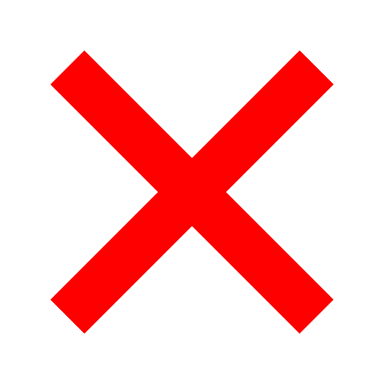 ŽALBA URŽ-u NA ZAKLJUČAK
ROK 5 DANA
Žalilac nema pravo žalbe 
URŽ-u na zaključak.
 Zaključak je konačan
Protiv ovog zaključka žalilac može pokrenuti upravni spor pred Sudom BiH u roku od 30 dana od dana prijema. 
Tužba ne odgađa izvršenje pobijanog zaključka ako Sud BiH drugačije ne odluči
BLAGOVREMENA, DOPUŠTENA, UREDNA I IZJAVLJENA OD OVLAŠTENOG LICA I OD LICA KOJE IMA AKTIVNU LEGITIMACIJU
ŽALBA SE
 SMATRA OSNOVANOM
ŽALBA SE
 SMATRA NEOSNOVANOM
ŽALBA SE USVAJA
POTPUNO ILI DJELIMIČNO
UČESNICI U POSTUPKU SE OBAVIJEŠTAVAJU O ISTOM
 U ROKU OD 5 DANA OD DANA PRIJEMA ŽALBE
ŽALBA SE PROSLIJEĐUJE URŽ-U
SA IZJAŠNJENJEM
 I DOKUMENTACIJOM
ROK 5 DANA
NA RJEŠENJE O USVAJANJU ŽALBE
PODNOSI SE ŽABA URŽ-U
ROK 10 DANA OD ZAPRIMANJE RJEŠENJA
ŽALBA SE PROSLIJEĐUJE URŽ-U SA IZJAŠNJENJEM
 I DOKUMENTACIJOM
ROK 5 DANA
URŽ DONOSI ZAKLJUČAK ILI RJEŠENJE PO ŽALBI 
U ROKU OD 15 DANA OD KOMPLETIRANJA ŽALBE;
NAJKASNIJE 30 DANA OD DANA KOMPLETIRANJA ŽALBE
U OTVORENOM POSTUPKU TO SU SLJEDEĆI ROKOVI:
U slučaju dodjele ugovora na osnovu okvirnog sporazuma iz člana 32. stav (5) tačka b)* ovog zakona ili u okviru dinamičkog sistema kupovine iz člana 123. ovog zakona, žalba se izjavljuje u roku od 10 DANA nakon što ugovorni organ obavijesti ponuđače da je ugovor na osnovu okvirnog sporazuma ili dinamičkog sistema kupovine zaključen u odnosu na postupak dodjele ugovora u sklopu okvirnog sporazuma ili dinamičkog sistema kupovine.


Kada se provodi pregovarački postupak bez objave obavještenja ili se dodjeljuje ugovor o nabavci usluga iz Aneksa II, onda se žalba izjavljuje NAJKASNIJE 10 DANA od dana objave dobrovoljnog ex ante obavještenja o transparentnosti, ako je ovo obavještenje objavljeno odnosno 30 DANA OD DANA objave obavještenja o dodjeli ugovora, ako dobrovoljno ex ante obavještenje o transparentnosti nije objavljeno.  


.
*Ugovori koji se zaključuju s ponuđačima s kojima je zaključen okvirni sporazum, a svi uslovi nisu utvrđeni u okvirnom sporazumu i kada se ponuđači pozivaju da ponovo dostave ponude na osnovu istih ili preciznije definiranih uslova u okviru uslova iz okvirnog sporazuma
U postupku nabavke koji se provodi putem konkurentskog zahtjeva žalba        
                     se izjavljuje U ROKU OD PET DANA od:

objave konkurentskog zahtjeva
prijema zapisnika o otvaranju ponuda
prijema odluke o izboru najpovoljnijeg ponuđača ili prijema odluke o poništenju postupka nabavke

        U POSTUPKU DIREKTNOG SPORAZUMA ŽALBA NIJE DOPUŠTENA.


Naravno zakonodavac je predvidio pravnu zaštitu u svim postupcima, ali je                 predvidio i mogućnost izjavljivanja žalbe u slučaju da je ugovor zaključen bez                 provedenog postupka javne nabavke i to U ROKU OD 30 DANA od saznanja za tu činjenicu, odnosno NAJKASNIJE U ROKU OD JEDNE GODINE od dana zaključenja ugovora.
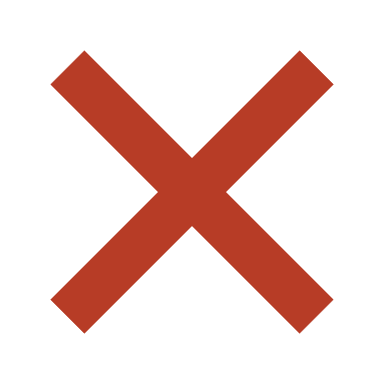 Ugovorni organ je dužan dokazati postojanje činjenica i okolnosti na osnovu kojih je donio odluku o pravima, preduzeo radnje ili propuštanja te proveo postupke, koji su predmet postupka po žalbi.
Žalilac je dužan dokazati ili bar učiniti vjerovatnim postojanje činjenica i razloga koji se tiču pravnog interesa na podnošenje žalbe, povreda postupka ili povreda primjene materijalnog prava, koje su istaknute u žalbi, za koje zna ili bi trebalo da zna.
URŽ u postupku pravne zaštite postupa u granicama zahtjeva iz žalbe, a po službenoj dužnosti  u odnosu na povrede iz zakona
U postupcima javne nabavke apsolutno bitne povrede zakona su one povrede o kojima URŽ vodi računa po službenoj dužnosti i koje mogu dovesti do poništenja postupka u potpunosti ili djelimično, i to:

neusklađenost tenderske dokumentacije s ZJN ili podzakonskim aktima, koja je uslijed nedorečenosti, protivrječnosti ili nejasnosti dovela do nemogućnosti utvrđivanja osnovanosti žalbenih navoda ili koja je usljed bitnih propusta dovela do narušavanja osnovnih principa ovog zakona, odnosno nezakonite dodjele ugovora;
povrede postupka prilikom otvaranja ponuda, zahtjeva za učešće;
rok za dostavljanje ponuda ili zahtjeva za učešće nije produžen, a postojala je obaveza u skladu odredbama ovoga zakona;
nakon isteka roka za dostavlanje ponuda u postupcima u kojima nije dozvoljeno pregovaranje ugovorni organ je vodio pregovore ili je ponuđač izmijenio svoju ponudu suprotno odredbama ovoga zakona.

Relativno bitne povrede zakona su povrede koje mogu dovesti do poništenja postupka javne nabavke, ako se uspostavi direktna veza između povrede i ishoda postupka.
ŽALBA SADRŽI:

ime ili naziv žalioca, prebivalište ili sjedište žalioca, ime zastupnika ili opunomoćenika žalioca ako ga ima;
naziv ugovornog organa protiv kojeg se podnosi žalba; 
broj i datum postupka JN i podatke o objavljivanju obavještenja o JN  ako je objavljeno;
broj i datum odluke o izboru ponude, poništenju postupka ili druge odluke ugovornog organa;
druge podatke o radnji, propuštanju radnje ili postupcima ugovornog organa koji su predmet postupka ili o predmetu nabavke; 
opis činjeničnog stanja;
opis povreda ovog zakona i podzakonskih akata i obrazloženje;
prijedlog dokaza;
dokaz o plaćenoj naknadi za pokretanje žalbenog postupka, u iznosu propisanom članom 108. ovog zakona, na osnovu kojeg se može nesumnjivo utvrditi da je transakcija izvršena;
potpis žalioca ili potpis ovlaštenog lica odnosno opunomoćenika (ako ga žalilac ima) i pečat (ako ga žalilac ima).
 
."
Dokaz iz stava (1) tačka i) ovog člana o plaćenoj naknadi za pokretanje žalbenog postupka, u iznosu propisanom članom 108. ovog zakona, na osnovu kojeg se može nesumnjivo utvrditi da je transakcija izvršena, obavezno se dostavlja ugovornom organu u roku za izjavljivanje žalbe
Ako dostavljena žalba ne sadrži podatke i dokaze iz člana 105. ovog zakona, osim u slučaju ako dostavljena žalba ne sadrži podatak i dokaz o plaćenoj naknadi za pokretanje žalbenog postupka, kada ugovorni organ donosi zaključak u skladu s članom 100. stav (3) zakona, ugovorni organ poziva žalioca da upotpuni žalbu u roku od tri dana od dana prijema zahtjeva za dopunu. Ako žalilac ne postupi po zahtjevu ugovornog organa, žalba će biti odbačena kao neuredna, u skladu s članom 100. stav (2) ovog zakona.

Prije razmatranja žalbe ugovorni organ dužan je utvrditi da li je žalilac uz izjavljenu žalbu dostavio dokaz iz člana 105. stav (1) tačka i) ovog zakona o plaćenoj naknadi za pokretanje žalbenog postupka, u iznosu propisanom ovim članom, na osnovu kojeg se može nesumnjivo utvrditi da je transakcija izvršena. U postupku pravne zaštite pred URŽ-om i URŽ ispituje da li dostavljena žalba sadrži podatke i dokaze iz člana 105. ovog zakona.
NAKNADA ZA POKRETANJE ŽALBENOG POSTUPKA
ŽALILAC JE OBAVEZAN PLATITI NAKNADU ZA POKRETANJE ŽALBENOG POSTUPKA 
U IZNOSU OD: 
 
750,00 KM za procijenjenu vrijednost nabavke do 50.000,00 KM;
1.200,00 KM za procijenjenu vrijednost nabavke od 50.001,00 KM do 80.000,00 KM;
3.000,00 KM za procijenjenu vrijednost nabavke od 80.001,00 KM do 250.000,00 KM;
5.250,00 KM za procijenjenu vrijednost nabavke od 250.001,00 KM do 400.000,00 KM;
7.500,00 KM za procijenjenu vrijednost nabavke od 400.001,00 KM do 800.000,00 KM;
11.250,00 KM za procijenjenu vrijednost nabavke od 800.001,00 KM do 9.000.000,00 KM;
15.000,00 KM kada je vrijednost nabavke jednaka ili veća od 9.000.000,00 KM.

Žalilac uplaćuje odgovarajući iznos naknade na osnovu podataka o procijenjenoj vrijednosti nabavke iz tenderske dokumentacije. 

Kada žalilac ulaže žalbu na lot, uplaćuje naknadu na osnovu procijenjene vrijednosti lota.
Ako procijenjena vrijednost nabavke nije poznata u trenutku izjavljivanja žalbe URŽ-u ili nije objavljena, naknada za pokretanje žalbenog postupka plaća se u iznosu od 2.000,00 KM.
U slučaju osnovane ili djelimično osnovane žalbe, a i u slučaju neuredne žalbe, za koju se eventualno naknadno utvrdi da je uplata naknade za pokretanje žalbenog postupka izvršena, ugovorni organ u roku sedam dana od dana donošenja odluke po žalbi dostavlja URŽ-u dokumentaciju radi pokretanja postupka povrata naknade za pokretanje žalbenog postupka. URŽ u roku od sedam dana od dana zaprimanja dokumentacije od ugovornog organa donosi posebno rješenje o povratu naknade za pokretanje žalbenog postupka, koja se mora provesti u roku od 30 dana od dana zaprimanja rješenja o povratu naknade za pokretanje žalbenog postupka.
POSTUPANJE URŽ-A PO ŽALBI
 
URŽ po zaprimanju žalbe utvrđuje blagovremenost, dopuštenost te da li je žalba izjavljena od ovlaštenog lica i od lica koje ima aktivnu legitimaciju. 
 
Kada URŽ utvrdi da je žalba blagovremena, dopuštena i izjavljena od ovlaštenog lica i od lica koje ima aktivnu legitimaciju, nastavit će razmatrati žalbene navode.
SUSPENZIVNO DJELOVANJE ŽALBE

Blagovremena, dopuštena, uredna, od ovlaštenog lica i lica koje ima aktivnu legitimaciju izjavljena žalba odgađa nastavak postupka javne nabavke, zaključenje i/ili izvršenje ugovora o javnoj nabavci ili okvirnog sporazuma do donošenja odluke URŽ-a .
 
Ugovorni organ sve učesnike u postupku javne nabavke o izjavljenoj žalbi obavještava putem portala javnih nabavki.
ODLUKE PO ŽALBI 
                     U POSTUPKU PRAVNE ZAŠTITE URŽ MOŽE:
	
obustaviti postupak po žalbi zbog odustajanja od žalbe;
odbaciti žalbu zaključkom zbog nenadležnosti, nedopuštenosti, neurednosti, neblagovremenosti i zbog toga što je izjavljena od lica koje nema aktivnu legitimaciju;
odbiti žalbu zbog neosnovanosti;
usvojiti žalbu, poništiti odluku, postupak ili radnju u dijelu u kojem je povrijeđen zakon ili podzakonski akti;
odlučiti o zahtjevu ugovornog organa za nastavak postupka javne nabavke u bilo kojem trenutku nakon prijema žalbe, a do donošenja odluke URŽ-a, po ispunjenju uslova u smislu da odluka o obustavi postupka ne prouzrokuje nesrazmjenu štetu na račun javnog interesa. Zahtjev ugovornog organa za nastavak postupka mora biti obrazložen, a teret dokazivanja na postojanje okolnosti za nastavak postupka je na ugovornom organu. URŽ će donijeti odluku po zahtjevu za nastavak postupka javne nabavke u roku od pet dana od dana dostavljanja dokumentacije po žalbi od strane ugovornog organa, odnosno podnošenja zahtjeva, ako je zahtjev dostavljen nakon što je ugovorni organ dostavio žalbu s dokumentacijom;
f) poništiti ugovor o javnoj nabavci ili okvirni sporazum u okolnostima iz    
                         stava (2) ovog člana.

(2) URŽ će poništiti ugovor o javnoj nabavci ili okvirni sporazum ako je ugovorni organ: 
a) primijenio pregovarački postupak bez objavjavljivanja obavještenja ili je postupak dodjele ugovora o nabavci usluga iz Aneksa II. u suprotnosti s odredbama ovog zakona;
b) propustio objaviti obavještenje o nabavci na portalu javnih nabavki ako se to zahtijeva ovim zakonom;
c) zaključio ugovor ili okvirni sporazum u suprotnosti s članom 98. ovog zakona ako to spriječava URŽ da razmotri žalbu prije zaključenja ugovora ili okvirnog sporazuma;
d) zaključio ugovor ili okvirni sporazum bez primjene postupka javne nabavke, osim u slučajevima kada to ovaj zakon dopušta.
(3) Ugovor o javnoj nabavci ili okvirni sporazum neće biti predmet poništenja, ako je, u slučajevima iz stava (2) tač. a), b) i d) ovog člana, ugovorni organ imao opravdane razloge da smatra da postupa u skladu s ovim zakonom, ako je objavio dobrovoljno ex ante obavještenje o transparentnosti i ugovor ili okvirni sporazum nije zaključen prije isteka perioda od 15 dana nakon objave tog obavještenja.
(4) U opravdanim slučajevima navedenim u stavu (5) ovog člana, URŽ može ostaviti na snazi ugovor ili okvirni sporazum koji je predmet poništenja, u obimu u kojem je ugovor ili okvirni sporazum već izvršen. U tom slučaju URŽ će ugovornom organu odrediti novčanu kaznu u iznosu naznačenom u stavu (8) ovog člana.
(5) URŽ neće poništiti ugovor ili okvirni sporazum ako, nakon što je razmotrio sve relevantne okolnosti, utvrdi da prevladavajući razlozi u vezi s općim interesom zahtijevaju da ugovor treba ostati na snazi. 
(6) Opći interes u smislu stava (5) ovog člana ne odnosi se na ekonomski interes u direktnoj vezi s ugovorom ili okvirnim sporazumom, što obuhvata posebno troškove koji mogu nastati zbog zakašnjenja u izvršenju ugovora ili okvirnog sporazuma, troškove koji proizilaze iz provođenja novog postupka javne nabavke, troškove koji mogu nastati zbog promjene privrednog subjekta koji izvršava ugovor ili okvirni sporazum i troškove pravnih obaveza koje su rezultat poništenja ugovora ili okvirnog sporazuma. Ekonomski interes da ugovor ostane na snazi može se smatrati važnim općim interesom samo kada bi poništenje ugovora ili okvirnog sporazuma dovelo do nesrazmjernih posljedica.
(7) Poništenje ugovora ili okvirnog sporazuma ima učinak od momenta zaključenja ugovora.
(8) Novčane kazne iz stava (4) ovog člana nameću se ugovornom organu u iznosu do 5% vrijednosti ugovora, uzimajući u obzir vrstu i obim povrede kao i okolnosti pod kojima je povreda počinjena.
(9) Kazna određena prema odredbama ovog člana uplaćuje se u korist budžeta državnog, entitetskog ili lokalnog nivoa u kojem ugovorni organ ima sjedište.
(10) URŽ o glavnoj stvari odlučuje rješenjem, a u ostalim slučajevima zaključkom

(11) URŽ je dužan donijeti zaključak ili rješenje po žalbi u roku od 15 dana od dana kada ugovorni organ kompletira žalbu, ali ne kasnije od 30 dana od dana kada primi žalbu od ugovornog organa.  
 
(12) U izuzetno složenim slučajevima predsjedavajući URŽ-a zaključkom može produžiti rok iz stava (3) ovog člana, ali ne duže od 30 dana. Ovaj zaključak dostavlja se svim strankama u postupku.
 
(13)  Rješenje ili zaključak URŽ-a iz ovog člana je konačno i izvršno.
SUDSKA ZAŠTITA

Upravni spor
Protiv odluke URŽ-a ugovorni organ i učesnici u postupku mogu pokrenuti upravni spor pred Sudom Bosne i Hercegovine (u daljnjem tekstu: Sud BiH) u roku od 30 dana od dana prijema odluke. 
Upravni spor po tužbi koju podnesu stranke u postupku javne nabavke vodi se po hitnom postupku, a odluka po tužbi donosi se u roku 60 dana od dana prijema tužbe.
Ugovorni organ ili učesnik u postupku može podnijeti i zahtjev za odgađanje konačnog rješenja ili zaključka URŽ-a, zajedno s tužbom kojom se pokreće upravni spor u roku iz stava (1) ovog člana.
Cijeneći javni interes i štetu koju bi odgađanje konačne odluke URŽ-a moglo izazvati, o zahtjevu iz stava (3) ovog člana rješava Sud BiH posebnim rješenjem, kojim odgađa izvršenje konačne odluke URŽ-a na određeno vrijeme ili do donošenja odluke suda po tužbi u upravnom sporu.
ODNOS PREMA OSTALIM PROPISIMA

Na postupak pred URŽ-om koji nije uređen odredbama ovog zakona primijenit će se odredbe Zakona o upravnom postupku. 

Na odgovornost ugovornih strana za ispunjavanje obaveza iz ugovora o javnoj nabavci primjenjuju se odgovarajuće odredbe zakona o obligacionim odnosima.
Relevantni propisi
               u vezi načina uplate, kontrole i povrata naknada za pokretanje žalbenog postupka:  

Instrukcija Ministarstva finansija i trezora Bosne i Hercegovine o načinu uplate, kontrole i povrata naknada propisanih članom 108. Zakona o javnim nabavkama - „Službeni glasnik BIH“, broj 86/14

Instrukcija Ministarstva finansija i trezora Bosne i Hercegovine o izmjeni i dopuni Instrukcije o načinu uplate, kontrole i povrata naknada propisanih članom 108. Zakona o javnim nabavkama br. 08-02-2-11082-1/18 od 03.12.2018. godine, dostupna na zvaničnoj web stranici Ministarstva finansija i trezora Bosne i Hercegovine

Zakon o administrativnim taksama – „Službeni glasnik BIH“, br. 16/02, 19/02, 43/04, 8/06, 76/06, 76/07, 3/08, 42/08, 3/10, 98/12, 15/14, 78/14, 32/17, 53/17, 62/17, 73/17, 68/19, 18/20 i 30/22

Uputstvo Ministarstva finansija i trezora Bosne i Hercegovine o načinu prikupljanja, evidentiranju, kontroli uplata taksi i naknada na Jedinstveni račun trezora BIH i povratu više ili pogrešno uplaćenih taksi i naknada sa Jedinstvenog računa trezora BIH br. 08-02- 1-5823-3/12 od 14.09.2012. godine, dostupno na zvaničnoj web stranici Ministarstva finansija i trezora Bosne i Hercegovine 

Naredba Ministarstva finansija i trezora Bosne i Hercegovine o uplatnim računima za administrativne takse i naknade koje se uplaćuju na Jedinstveni račun trezora BiH – „Službeni glasnik BIH“, broj 30/23 

Interna procedura Ureda/Kancelarije za razmatranje žalbi br. 01-02-2-187-1/23 od 01.09.2023. godine, dostupna na zvaničnoj web stranici Ureda/Kancelarije za razmatranje žalbi
Preuzeto iz Uputstvdostupno na zvaničnoj web stranici a o praktičnoj primjeni Zakona o izmjenama i dopunama Zakona o javnim nabavkama, Agencije za javne nabavke
NAKNADA TROŠKOVA

Ako UO povrijedi odredbe ZJN ili podzakonskih akata, privredni subjekat ima pravo od UO zahtijevati naknadu troškova za pripremu ponude i troškova učešća u postupku javne nabavke, ali pomenuto pravo ne postoji ako je, nakon donošenja odluke o izboru ili nakon odluke o poništenju postupka javne nabavke, URŽ utvrdio da kandidat/ponuđač čija ponuda nije razmatrana, ni uz poštivanje odredbi ZJN i podzakonskih akata, ne bi imao realne izglede za izbor njegove ponude, ili čija je žalba odbijena.

U postupku pravne zaštite svaka stranka snosi troškove prouzrokovane postupkom, kao što su troškovi dolaženja, gubljenja vremena (neizvršavanja redovnih radnih obaveza) od redovnih poslova, za pravno zastupanje i stručno pomaganje. Troškovi za pravno zastupanje nadoknađuju se samo u slučajevima kad je takvo zastupanje bilo nužno i opravdano sa jasno preciziranim razlozima nužnosti.

URŽ ODLUČUJE O TROŠKOVIMA ŽALBENOG POSTUPKA.
ZAHTJEV ZA NAKNADU TROŠKOVA DOPUŠTEN JE SAMO AKO JE URŽ UTVRDIO DA:

zbog postupanja suprotno odredbama ZJN ili podzakonskih akata, odluka nije donesena prema navodima iz obavještenja o nabavci za ponudu s najnižom cijenom ili za ekonomski najpovoljniju ponudu; ili

je izbor postupka javne nabavke bez objave obavještenja bio suprotan ZJN; ili

je odluka o poništenju postupka javne nabavke bila suprotna odredbama ZJN ili podzakonskih akata; ili

je odluka o izboru, koja je u korist jednog privrednog subjekta donesena bez učešća drugih subjekata u postupku, na osnovu odredbi ZJN ili podzakonskih akata bila nedopustiva; ili

UO, nakon znatnog prekoračenja roka za donošenje odluke i suprotno zahtjevu ponuđača da se nastavi postupak javne nabavke, postupak nije nastavio, niti ga je okončao odlukom o izboru najpovoljnijeg ponuđača, odnosno odlukom o poništenju.
Svaki od učesnika postupka javne nabavke koji je pretrpio štetu zbog povrede ZJN ima mogućnost pokrenuti postupak za ostvarivanje prava na naknadu štete zbog izmakle dobiti pred nadležnim sudom, prema općim propisima o naknadi štete.

U slučaju odustajanja od žalbe, odbijanja ili odbacivanja žalbe, žalilac nema pravo na naknadu troškova žalbenog postupka.

U slučaju djelomičnog usvajanja žalbe, URŽ može odlučiti da svaka stranka snosi svoje troškove, da se troškovi podijele na jednake dijelove ili da se podijele razmjerno usvajanju žalbe. 

U slučaju usvajanja žalbe, URŽ svojom odlukom nalaže ugovornom organu plaćanje troškova žalbenog postupka žaliocu u roku od osam dana od dana prijema rješenja URŽ-a.
UKOLIKO UGOVORNI ORGAN USVAJA ŽALBU OBAVEZAN JE DA USVOJI I ADVOKATSKE TROŠKOVE.

RJEŠENJE URŽ-a broj: JN2-03-07-1-1163-9/23 od 07.06.2023. godine

„...ugovorno tijelo kao stranka na čiju je štetu žalbeni postupak okončan dužna protivnoj stranci nadoknaditi jasno precizirane opravdane troškove koji su joj nastali sudjelovanjem u žalbenom postupku, jer je ugovorno tijelo svojom neusklađenom tenderskom dokumentacijom sa zakonom i podzakonskim aktima pruzrokovalo to da je žalitelj izjavio žalbu na TD, a nesporno je da je žalitelj kao stranka u postupku imao pravo zatražiti stručnu pomoć za sastav žalbe na tendersku dokumentaciju od subjekta koji je u skladu s važećim propisima ovlašten da je pruža kao i da zahtijeva da mu ti troškovi budu nadoknađeni, što sve implicira da je zahtjev žalitelja za naknadu troškova za sastav žalbe opravdan, zbog čega se isti usvaja kao utemeljen, a nužnost priznaje...“

RJEŠENJE URŽ-a broj: JN2-03-07-1-2940-7/23 od 30.11.2023. godine
NA ŽALBENE POSTUPKE ZA NAKNADU TROŠKOVA PRAVNOG ZASTUPANJA VISINA NAKNADE ODREĐUJE SE PREMA VISINI NAKNADE NA KOJU ADVOKATI IMAJU PRAVO U UPRAVNIM POSTUPCIMA U NEPROCJENJIVIM PREDMETIMA.

PRESUDA SUDA BIH broj: S1 3 U 032346 20 Uvp od 07.04.2021. godine

Advokatski troškovi se smatraju nužnim u okvirima sastava žalbe, ali „vrijednost ponuda ne može biti osnov za određivanje vrijednosti spora, jer je zahtjev usmjeren ka utvrđivanju zakonitosti akta čije se poništenje traži, zbog čega se vrijednost spora ne može ni procijeniti, te se shodno tome naknada na ime troškova zastupanja za rad advokata određuje Tarifom o nagradama i naknadi troškova zastupanja za rad advokata FBiH u neprocjenjivim predmetima.“
TROŠKOVI PISANJA ODGOVORA NA ŽALBU OD STRANE ADVOKATA NE POTPADAJU POD NUŽNE I OPRAVDANE TROŠKOVE TE SE ISTI NE NADOKNAĐUJU.

RJEŠENJE URŽ-a broj: JN2-03-07-1-2908-9/23 od 16.11.2023. godine

„Odlučujući o ovom zahtjevu ovaj organ u skladu sa članom 119. stav 3. ZJN zaključuje da stranci pripadaju troškovi za pravno zastupanje samo u slučaju kada je takvo zastupanje bilo nužno i opravdano, što se cijeni u svakom pojedinačnom slučaju, polazeći od složenosti predmeta i pitanja koja su u tom predmetu raspravljana, te od ocjene je li stranka bila u mogućnosti da sama s uspjehom štiti svoja prava. S obzirom da Izjašnjenje izabranog ponuđača nije bilo od uticaja na rješenje ove pravne stvari, to se odbija zahtjev punomoćnika izabranog ponuđača za naknadu troškova sastava odgovora na žalbu u ukupnom iznosu od 280,80 KM sa uračunatim PDV-om, jer po stavu ovog organa ne radi se o opravdanim i nužnim troškovima izabranog ponuđača uslijed čega je odlučeno u skladu sa članom 119, stav 3. ZJN.“
POVRAT ADMINISTRATIVNE TAKSE SE NE MOŽE ZAHTIJEVATI

PRESUDA SUDA BiH broj: S1 3 U 041448 21 U  od 03.07.2023. godine

„Nadalje po ocjeni ovog vijeća, tuženi je, ispitujući navode koji se odnose na administrativnu taksu, pravilno utvrdio da, kada je upravni postupak pokrenut na zahtjev stranke, svaka stranka snosi, u pravilu sama svoje troškove postupka, kao što su troškovi njezinog dolaženja i sudjelovanja u radnjama postupka, izdaci za takse, pravno zastupanje i stručno pomaganje i slično, slijedom čega zahtjev za povrat administrativne takse, koju je tužitelj bio dužan uplatiti je neosnovan, jer povrat predmetne administrativne takse nije propisan materijalnim propisom, dakle Zakonom o javnim nabavama, niti Zakonom o administrativnim taksama Bosne i Hercegovine. 


POVRAT UPLAĆENE ADMINISTRATIVNE TAKSE UPLAĆENE U SKLADU SA ZAKONOM O ADMINISTRATIVNIM TAKSAMA SE NE MOŽE DOBITI ČAK NI KADA ŽALILAC USPIJE SA SVOJOM ŽALBOM


RJEŠENJE URŽ-a broj: JN2-03-07-1-3581-9/22 od 26.01.2023. godine
ISTRAŽIVANJE
Pravna zaštita u javnim nabavkama dostupna je i u procesima javnih nabavki u zemljama regije, ali ista nije korištena u obimu u kojem se koristi u Bosni i Hercegovini, što je vidljivo u nastavku:
BROJ ULOŽENIH ŽALBI U 2019. godini











U prikazu su kao reper uzeti podaci iz 2019. godine, uvažavajući nerealnost podataka iz 2020. i 2021. godine zbog pandemije uzrokovane virusom COVID-19 koja je uticala na oblast javnih nabavki.
Sama brojka uloženih žalbi odnosno zahtjeva za zaštitu prava ne predstavlja potpuni prikaz odnosa prema pravnoj zaštiti u navedenim zemaljama ukoliko taj broj ne prati i statistika dodjeljenih ugovora. Bitno je naglasiti i da se u kontekstu dodjeljenih ugovora ne pominju ugovori male vrijednosti, a to su ugovori zaključeni putem direktnog sporazuma ili konkurentskog zahtjeva za dostavu ponuda, s obzirom da se kod direktnog sporazuma čak i ne predviđa pravna zaštita, dok je broj postupaka provedenih putem konkurentskog zahtjeva za dostavu ponuda zanemariv u odnosu na ostale postupke.
ISTRAŽIVANJE
Hvala na pažnji!
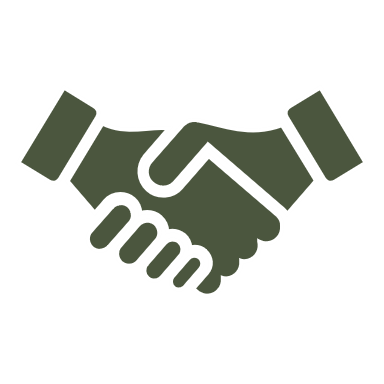 colicelma@gmail.com